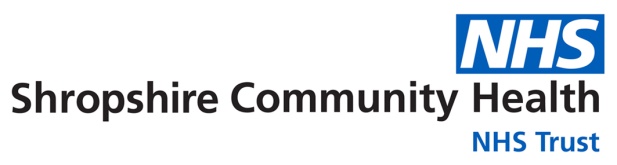 If you see me, 
I might have Developmental Coordination Disorder. 
A referral to 
Occupational Therapy 
could benefit me.
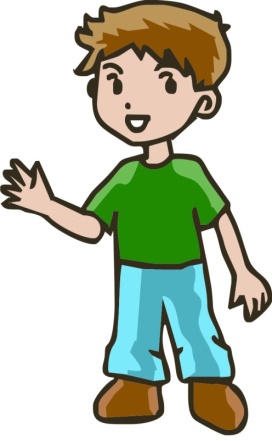 Contact Us 
Occupational Therapy Department Coral House11 Longbow CloseHarlescott LaneShrewsburySY1 3GZTel: 01743 450800Email: shropcom.OT4kids@nhs.net